An international comparison of savings rates from microdata and national accounts
Garry Barrett, U. Sydney
Thomas Crossley, U. Cambridge and IFS
Kevin Milligan, U. British Columbia

*Note: Very preliminary and exploratory
Comments welcome
1
Why does this matter?
Important to know who is (not) saving 
Saving adequacy/retirement preparation
Distinguish between alternative explanations for aggregate movements

Quality of micro data on consumption expenditure
Active literature (e.g. Garner et al 2009, Battistin Padula 2009, others)
Looking at savings (income and consumption) can provide additional insight.
2
Understanding Aggregate Movements in Saving
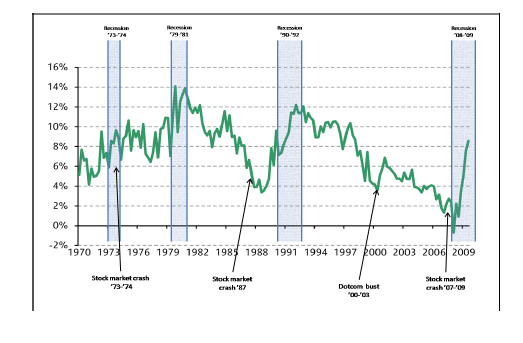 UK Aggregate Personal Sector Saving Rate
3
Understanding Aggregate Movements in Saving
An Example:
Alan, Crossley and Low (2010) show that the recent dramatic increase in savings rate can be generated in a life-cycle model with stable preferences
In the their model, agents face a probability of a recession and a probability of a stock market crash
Recessions bring a temporary increase in variance of uninsurable idiosyncratic shocks to permanent income (Blundell, Pistaferri and Preston, 2009; Blundell, Low and Preston, 2009)
4
Example: Alan, Crossley, and Low (2010)
The financial crisis raises saving through two channels
Wealth losses: permanent increase in savings rate
Uncertainty/buffer stock: temporary increase in saving

Can distinguish these stories in micro-data
- But for this we need to know how to relate micro to macro.
5
Framework
Where k indexes measures (NA = National Accounts, S = survey, A=Adjusted (Cash Basis) National Accounts), c indexes countries (UK, US, Can, Aus), and t indexes time. * denotes “true” and small letters denote logs.
6
Conceptual Differences
Where  α and  δ are conceptual differences which we can correct for; v and u  are conceptual differences we can’t correct for. 
Denote adjusted (or cash basis) national account measures by ANA:
7
Key Conceptual Differences
Main correctable conceptual differences are
Noncash items: e.g. Imputed rent, imputed income/expenditures from pensions/insurance
Net vs. gross concept for insurance
Categories specifically for NPISH

Main uncorrectable conceptual differences are
SNA includes NPISH; In Canada unincorp. business in ‘household’ sector
Micro survey frames miss some households
Overseas expenditures treated differently
8
Measurement Error
In addition to these conceptual errors, there will also be measurement error in each source.
National accounts are revised, rebalanced. The allocation of expenditures to household sector is inexact.
Surveys suffer from non-response, and mis-reporting by those who respond.
9
Putting it together
Framework clarifies two issues:

1. Need something that varies over time:
An adjustment we cant make to SNA C or Y that varies over time
Error in SNA C or Y that varies over time
Error in Survey C or Y that varies over time

2. Measurement errors common to C and Y may cancel
eg., declining survey participation by more affluent households (their saving rate has to be different for this to matter, not just their level of income)
10
Game Plan
We try to assess the importance of these different components

One key idea: The methodology of Household Expenditures varies significantly across countries

Thus international comparison might help
11
Household Expenditure Surveys
12
What we have done so far
Here are the things we are going to go through:1. Graphs of macro micro comparisons across 4 countriesa) ‘raw’b) adjusted
2. Explore some of the reasons for the observed differencesa) ‘balance edit’
b) Decline in coverage / decline in response rates
c) Decline in coverage rates in certain categories.
13
Digression on Aggregation (1)
Aggregate saving rate depends on only the average saving rate but also on dispersion of incomes.
14
Digression on Aggregation (2)
Define household weights as the household’s share to total income:

Then



Aggregate Saving Rate is a “plutocratic” measure.
Will also compare to medians
15
What we do
Here are the things we are going to go through:1. Graphs of macro micro comparisons across 4 countriesa) ‘raw’b) adjusted
2. Explore some of the reasons for the observed differencesa) ‘balance edit’
b) Decline in coverage / decline in response rates
c) Decline in coverage rates in certain categories.
16
What’s in the raw measures
National Accounts: Gross income less transfers less expenditures is savings, divided by gross income less transfers.

Survey: Cash income less taxes less cash expenditures, divided by cash income less taxes

What do these look like in our four countries?
17
United States
18
United Kingdom
19
Australia
20
Canada
21
Canada: 1997+ SHS era
22
Basic Savings: Summary
In US and UK, micro savings increasing over last ten years, not matching SNA trends.
Is this because of worsening expenditure measurement?

In Australia and more so in Canada, micro follows macro.
We will explore possible explanations

 Next: Try to adjust both series to common base
Take out non-cash items from SNA, also adjust micro measures.
23
Canada Adjustments
SNA: 
Imputed rent
Operating expenses of non-profits
Health, auto, property insurance
Financial and legal services
Supplemental labour income
SHS:
Health, auto, property insurance
mortgage
24
Canada: adjusted
25
Canada: adjusted, mortgage expensed
26
Summary of adjusted Series
In Canada
Doesn’t have a large difference to trends
Shifting things like mortgage and insurance from savings to expense makes big difference to level.
27
What we do
Here are the things we are going to go through:1. Graphs of macro micro comparisons across 4 countriesa) ‘raw’b) adjusted
2. Explore some of the reasons for the observed differencesa) ‘balance edit’
b) Decline in coverage / decline in response rates
c) Decline in coverage rates in certain categories.
28
Exploration #1: The Balance Edit ‘experiment’
We build and borrow from Brzozowski and Crossley (2010).

Until 2006: pencil and paper in-person.
Included a “balance edit” check that flagged households that had expenditure +/- 20% from income + asset change.
Interviewer tried to get more information until difference was within 15%
After the check, if still out of balance you were discarded.
Statistics Canada reported most of the adjustment was to income and asset changes, not expenditures.

In 2006, Statistics Canada adopted CAPI
NO balance edit.
number of unbalanced (>20%) records increased from 546 in 2005 to 4,300 (29.4% of completed questionnaires.)
Statistics Canada decided it could not discard this many records so unbalanced records are included in the 2006.
Balance edit re-introduced in 2007
29
Exploration #1: The Balance Edit ‘experiment’
30
Median Savings by (actual) income vingtile
31
Average Expenditures by (actual) income vingtile
32
Income by Expenditure vingtile
33
Balance Edit impact on adjusted savings rate
34
Summary of Balance Edit
Bunching of low income reporters at the bottom.
Accord with Brzozowski and Crossley (2010)

Little apparent impact on overall savings rate
Guys at bottom little impact on median or plutocratic mean.

Findings tentative
35
Exploration #2: coverage and response rates
Response rates in surveys has been declining in most countries.

Coverage rates (percent of PCE covered by CEX) have been declining in US.

Does this have any impact on estimates of savings rates?
Recall our framework: has to change both Y and C differentially through time.
36
Survey response rates
37
Coverage United States
38
Coverage UK
39
Coverage UK
40
Coverage Canada
41
Coverage Canada 1997+
42
Summary: Response rates and coverage
Similar decline in US, UK, and Canada—no decline in AUS.

Expenditure coverage decline in US and UK, but not at all in Canada.
Contrast in UK: income coverage doesn’t trend down.
Next: Look at coverage in specific categories.
43
Exploration #3: Coverage by category
Lots of recent attention to coverage in the US
Is it low? Is it trending down?

What is going on in Canada and the UK?
 Dig in a little more closely.
44
UK Adjusted Series
Adjustments made for low coverage:
Housing expenditures
Alcohol
Catering
45
UK Adjusted
46
United Kingdom
47
Canada: Coverage overall
48
‘Core’ consumption
49
Irregular purchases
50
Durables
51
Summary: category analysis
In the UK, a few categories may make a big difference to how the savings graphs look.

For Canada, not much evidence of a decline in any category.

Level of coverage for irregular purchases much higher in Canada.
52
Progress report
Canada looking good. Why?
Balance edit doesn’t seem to be a big part of the story.
Declining response rates? Canada has them too.

UK: certain expenditure categories seem key.

Thoughts for directions:
Look more closely at coverage  by category in UK vs US.
Explore weighting in Canada—does this matter.
Other ideas . . .
53